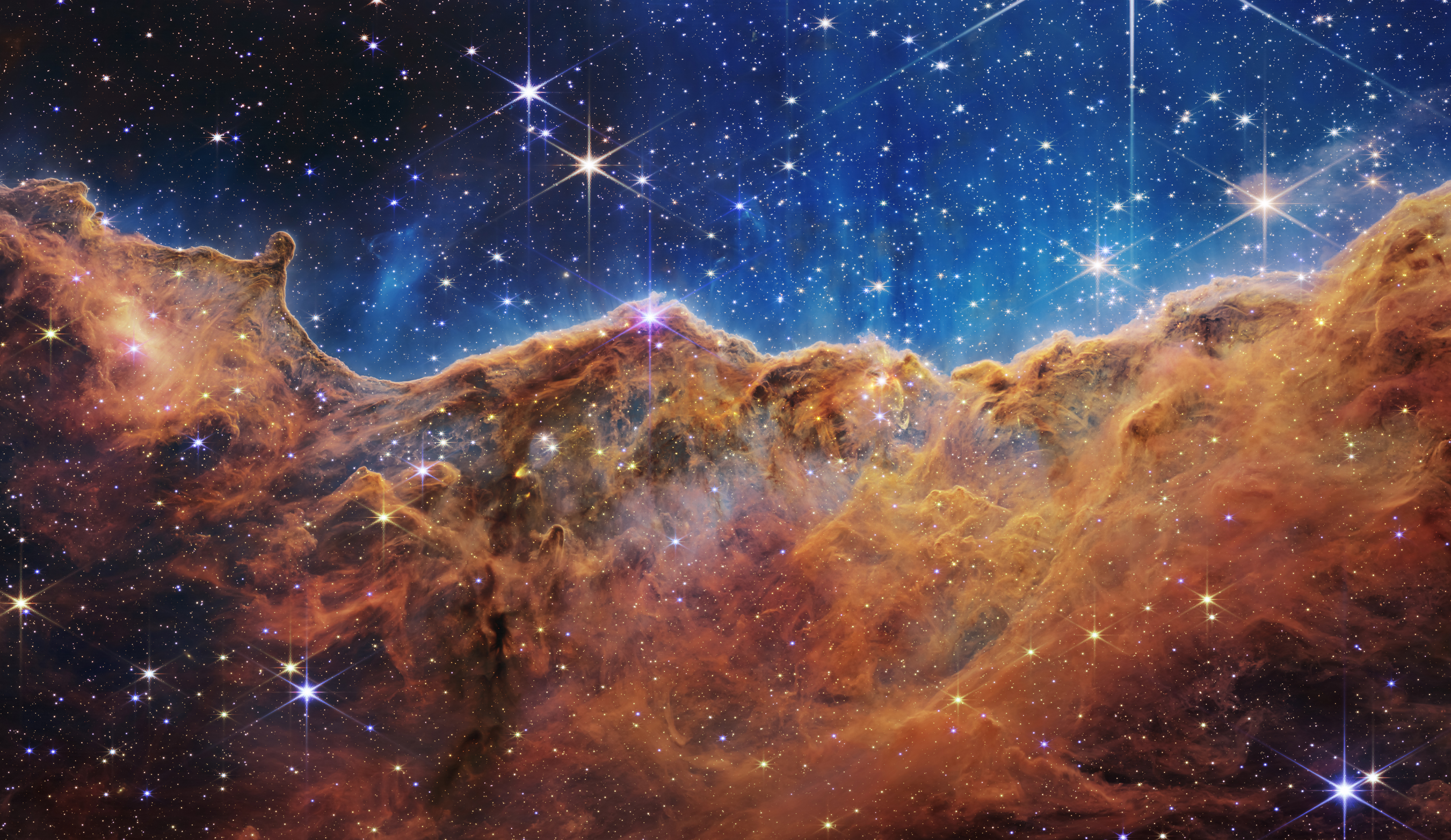 Physics & ASTRONOMY
Jeopardy!
Created by:
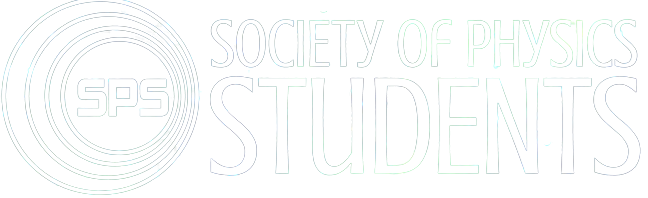 Image Courtesy of NASA
RELATIVITY
ALPHABET SOUP
EQUATIONS
PLANETS & 
STARS
GENERAL
MISC
100
100
100
100
100
100
200
200
200
200
200
200
300
300
300
300
300
300
400
400
400
400
400
400
500
500
500
500
500
500
FINAL JEOPARDY
[Speaker Notes: Click on point values to see questions. Click on “Answer” to view answer, then click “Back” to return to the question board.
Alphabet Soup: Contestant is given a common physics-related acronym/abbreviation and must give the unabbreviated title.Tenure-Worthy: Upon viewing an equation, contestants must identify the scientist of origin (last name is acceptable)Name That Physicist: Contestants must use biographical clues to identify the correct physicist (last name is acceptable)
Relativity: All clues refer to a term related to relativity.Astronomy: All clues refer to a term related to astronomy.Misc: Definitions of miscellaneous physics terms.]
ALPHABET SOUP
100
BACK
NASA
ANSWER
ALPHABET SOUP
100
NATIONAL AERONAUTIC & SPACE ADMINISTRATION
BACK
[Speaker Notes: President Dwight D. Eisenhower established NASA in 1958[10] with a distinctly civilian (rather than military) orientation encouraging peaceful applications in space science.]
ALPHABET SOUP
200
BACK
ISO
ANSWER
ALPHABET SOUP
200
INFARED SPACE OBSERVATORY
BACK
[Speaker Notes: As of March 2018, LIGO has made six detections of gravitational waves, of which the first five were colliding black-hole pairs. The sixth detected event, on August 17, 2017, was the first detection of a collision of two neutron stars, which simultaneously produced optical signals detectable by conventional telescopes.]
ALPHABET SOUP
300
BACK
NSF
ANSWER
ALPHABET SOUP
300
NATIONAL SCIENCE FOUNDATION
BACK
[Speaker Notes: SONAR: a system for the detection of objects under water and for measuring the water's depth by emitting sound pulses and detecting or measuring their return after being reflected.]
ALPHABET SOUP
400
BACK
LASER
ANSWER
ALPHABET SOUP
400
LIGHT AMPLIFICATION BY STIMULATED EMISSION OF RADIATION
BACK
ALPHABET SOUP
500
BACK
COSMOS
ANSWER
ALPHABET SOUP
500
COORDINATES, SIZES, MAGNITUDES, ORIENTATIONS, AND SHAPES
BACK
[Speaker Notes: PVC is the world's third-most widely produced synthetic plasticpolymer, after polyethylene and polypropylene.]
EQUATIONS
100
BACK
ANSWER
EQUATIONS
100
ENERGY OF A LIGHT WAVE
BACK
[Speaker Notes: Newton also made pathbreaking contributions to optics, and he shares credit with Gottfried Wilhelm Leibniz for developing the infinitesimal calculus.]
TENURE-WORTHY
200
BACK
ANSWER
EQUATIONS
200
HUBBLE’S LAW
BACK
[Speaker Notes: Hubble discovered that many objects previously thought to be clouds of dust and gas and classified as "nebulae" were actually galaxies beyond the Milky Way.]
EQUATIONS
300
BACK
ANSWER
EQUATIONS
300
DOPPLER EFFECT
BACK
[Speaker Notes: In his book What Is Life? Schrödinger addressed the problems of genetics, looking at the phenomenon of life from the point of view of physics. He paid great attention to the philosophical aspects of science, ancient and oriental philosophical concepts, ethics, and religion.]
EQUATIONS
400
BACK
ANSWER
EQUATIONS
400
SCHWARZCHILD RADIUS
BACK
[Speaker Notes: May also accept James Gregory.
The concept of a Taylor series was formulated by the Scottish mathematician James Gregory and formally introduced by the English mathematician Brook Taylor in 1715. If the Taylor series is centered at zero, then that series is also called a Maclaurin series, named after the Scottish mathematician Colin Maclaurin, who made extensive use of this special case of Taylor series in the 18th century.]
EQUATIONS
500
BACK
ANSWER
EQUATIONS
500
DISTANCE MODULUS
BACK
[Speaker Notes: French physicist and mathematician who was one of the founders of the science of classical electromagnetism, which he referred to as "electrodynamics". He is also the inventor of numerous applications, such as the solenoid (a term coined by him) and the electrical telegraph. The SI unit of measurement of electric current, the ampere, is named after him.]
PLANETS &STARS
BACK
100
THE PLANETS MAKE UP THIS PERCENTAGE OF THE MASS IN OUR SOLAR SYSTEM
ANSWER
PLANETS &STARS
100
.135%
BACK
[Speaker Notes: Planck made many contributions to theoretical physics, but his fame as a physicist rests primarily on his role as the originator of quantum theory, which revolutionized human understanding of atomic and subatomic processes.]
PLANETS &STARS
BACK
200
THE CONDITION WHEN THREE CELESTIAL BODIES ARE ARRANGED IN A STRAIGHT LINE
ANSWER
PLANETS &STARS
200
SYZYGY
BACK
[Speaker Notes: She was the first woman to win a Nobel Prize, the first person and only woman to win twice, the only person to win a Nobel Prize in two different sciences, and was part of the Curie family legacy of five Nobel Prizes. She was also the first woman to become a professor at the University of Paris, and in 1995 became the first woman to be entombed on her own merits in the Panthéon in Paris.]
PLANETS &STARS
BACK
300
THIS ACCOUNTS FOR APPROXIMATELY 85% OF THE MATTER IN THE UNIVERSE
ANSWER
PLANETS &STARS
300
DARK MATTER
BACK
[Speaker Notes: May also accept Susan Jocelyn Bell. Temporarily dubbed "Little Green Man 1" (LGM-1) the source (now known as PSR B1919+21) was identified after several years as a rapidly rotating neutron star.]
PLANETS &STARS
BACK
400
THIS JUPITER MOON HAS 400 ACTIVE VOLCANOS
ANSWER
PLANETS &STARS
400
IO
BACK
[Speaker Notes: Hubble Space TelescopeThe Hubble Space Telescope as seen from the departing Space Shuttle Atlantis, flying Servicing Mission 4 (STS-125), the fifth and final Hubble mission
Mission typeAstronomyOperatorNASA · ESA · STScICOSPAR ID1990-037BSATCAT no.20580Websitewww.nasa.gov/hubblehubblesite.orgwww.spacetelescope.orgMission durationElapsed: 28 years, 2 months, 1 daySpacecraft propertiesManufacturerLockheed (spacecraft)Perkin-Elmer (optics)Launch mass11,110 kg (24,490 lb)[1]Dimensions13.2 m × 4.2 m (43.3 ft × 13.8 ft)[1]Power2,800 wattsStart of missionLaunch dateApril 24, 1990, 12:33:51 UTC[2]RocketSpace Shuttle Discovery (STS-31)Launch siteKennedy LC-39BDeployment dateApril 25, 1990[1]Entered serviceMay 20, 1990[1]End of missionDecay dateestimated 2030–2040[3]Orbital parametersReference systemGeocentricRegimeLow EarthSemi-major axis6,917.5 km (4,298.3 mi)Eccentricity0.000287Perigee537.4 km (333.9 mi)Apogee541.4 km (336.4 mi)Inclination28.47°Period95.47 minutes 1.35.25.83RAAN176.23°Argument of perigee82.61°Mean anomaly319.41°Mean motion15.09 rev/dayVelocity7.59 km/s (4.72 mi/s)EpochDecember 26, 2017, 13:18:33 UTC[4]Revolution no.31,936Main telescopeTypeRitchey–Chrétien reflectorDiameter2.4 m (7.9 ft)[5]Focal length57.6 m (189 ft)[5]Focal ratiof/24Collecting area4.525 m2 (48.7 sq ft)[5]WavelengthsNear-infrared, visible light, ultravioletshowInstrumentsThe Hubble Space Telescope (HST) is a space telescope that was launched into low Earth orbit in 1990 and remains in operation. Although not the first space telescope, Hubble is one of the largest and most versatile.]
PLANETS &STARS
BACK
500
SPACE SMELLS LIKE THIS
ANSWER
PLANETS &STARS
500
HOT METAL, DIESEL FUMES, AND BARBECUE
BACK
[Speaker Notes: a Dutch physicist who shared the 1902 Nobel Prize in Physics with Pieter Zeeman for the discovery and theoretical explanation of the Zeeman effect.]
RELATIVITY
100
BACK
THESE WERE DETECTED BY LIGO AFTER TWO BLACK HOLES COLLIDED ONE BILLION LIGHT-YEARS AGO
ANSWER
RELATIVITY
100
GRAVITATIONALWAVES
BACK
[Speaker Notes: first proposed by Henri Poincaré in 1905[1] and subsequently predicted in 1916[2][3] by Albert Einstein on the basis of his general theory of relativity.]
RELATIVITY
THIS THEORY STATES THAT THE CURVATURE OF SPACETIME IS DIRECTLY RELATED TO THE E AND p  OF MATTER PRESENT
200
BACK
ANSWER
[Speaker Notes: E: Energy. p: Momentum]
RELATIVITY
200
GENERAL THEORY OF RELATIVITY
BACK
[Speaker Notes: Theorized by Albert Einstein, general relativity generalizes special relativity and Newton's law of universal gravitation, providing a unified description of gravity as a geometric property of space and time, or spacetime.]
RELATIVITY
300
BACK
THE UNIVERSITY AT WHICH ALBERT EINSTEIN RECEIVED HIS DOCTORATE
ANSWER
RELATIVITY
300
UNIVERSITY OF ZURICH
BACK
[Speaker Notes: the emission of electrons or other free carriers when light shines on a material.]
RELATIVITY
400
BACK
“EUREKA: A PROSE POEM” WRITTEN BY THIS POET INCLUDED A COSMOLOGICAL THEORY THAT PREDATES THE BIG BANG THEORY BY 80 YEARS
ANSWER
RELATIVITY
400
EDGAR ALLAN POE
BACK
[Speaker Notes: Eureka is Poe's attempt at explaining the universe, using his general proposition "Because Nothing was, therefore All Things are".]
RELATIVITY
500
BACK
THIS STAR WAS USED IN 1920 TO FIRST OBSERVE GRAVITATIONAL BLUESHIFT
ANSWER
RELATIVITY
500
SIRIUS
BACK
[Speaker Notes: is a star system and the brightest star in the Earth's night sky.]
GENERAL
100
BACK
THIS IS THE TERM USED TO DESCRIBE A STAR THAT HAS STABILIZED
ANSWER
GENERAL
100
MAIN-SEQUENCESTAR
BACK
[Speaker Notes: Main sequence stars fuse hydrogen atoms to form helium atoms in their cores. About 90 percent of the stars in the universe, including the sun, are main sequence stars. Thesestars can range from about a tenth of the mass of the sun to up to 200 times as massive.]
GENERAL
200
BACK
A TYPE-II SUPERNOVA LEAVES THIS SUPER DENSE OBJECT IN ITS WAKE.
ANSWER
GENERAL
200
NEUTRON STAR OR BLACK HOLE
BACK
[Speaker Notes: Neptune is 17 times the mass of Earth]
GENERAL
300
BACK
THIS TYPE OF TELESCOPE USES LENSES TO GATHER AND FOCUS LIGHT
ANSWER
GENERAL
300
REFRACTING TELESCOPE
BACK
[Speaker Notes: Nebulae are often star-forming regions, such as in the "Pillars of Creation" in the Eagle Nebula. In these regions the formations of gas, dust, and other materials "clump" together to form denser regions, which attract further matter, and eventually will become dense enough to form stars.]
GENERAL
400
BACK
THIS STAR APPEARED TO DIM SIGNIFICANTLY IN 2020
ANSWER
GENERAL
400
BETELGUESE
BACK
[Speaker Notes: While many asteroids are composed primarily of rock and metal, most Kuiper belt objects are composed largely of frozen volatiles (termed "ices"), such as methane, ammonia and water.]
GENERAL
500
BACK
THIS ROVER SINGS HAPPY BIRTHDAY TO ITSELF EVERY YEAR
ANSWER
GENERAL
500
CURIOSITY
BACK
[Speaker Notes: The total cost of building, launching, landing and operating the rovers on the surface for the initial 90-sol primary mission was US$820 million.]
MISC
100
BACK
THE SI UNIT OF CAPACITANCE
ANSWER
MISC
100
FARAD
BACK
[Speaker Notes: for example a gas heated in a rigid container: the pressure and temperature of the gas will increase, but the volume will remain the same.]
MISC
200
BACK
THE NAME OF THIS THEORY IS DERIVED FROM VIEWING SUB-ATOMIC PARTICLES AS 1-DIMENSIONAL OBJECTS, NOT AS POINTS
ANSWER
MISC
200
STRING THEORY
BACK
[Speaker Notes: Because string theory potentially provides a unified description of gravity and particle physics, it is a candidate for a theory of everything, a self-contained mathematical model that describes all fundamental forces and forms of matter.]
MISC
300
BACK
OCCURS WHEN THE INCIDENT ANGLE IS GREATER THAN THE CRITICAL ANGLE
ANSWER
MISC
300
TOTAL INTERNAL REFLECTION
BACK
[Speaker Notes: This is particularly common as an optical phenomenon, where light waves are involved, but it occurs with many types of waves, such as electromagnetic waves in general or sound waves]
MISC
400
BACK
IF TWO OBJECTS HAVE THE SAME MASS THEIR CENTER OF GRAVITY IS LOCATED AT THIS POSITION.
ANSWER
MISC
400
HALFWAY BETWEEN THEM
BACK
[Speaker Notes: Bouchet was also among the first 20 Americans (of any race) to receive a Ph.D. in physics and was the sixth to earn a Ph.D. in physics from Yale.]
MISC
500
BACK
THE PRINCIPLE THAT SAYS TWO WAVE FUNCTIONS BEHAVE AS IF THEY CAME FROM A SINGLE SOURCE
ANSWER
MISC
500
COHERENCE
BACK
[Speaker Notes: The amount of coherence can readily be measured by the interference visibility,]
FINAL JEOPARDY
TOPIC
BACK
OPTICS
QUESTION
FINAL JEOPARDY
QUESTION
BACK
THIS FORM OF LIGHT OCCURS WHEN PARTICLES ABSORB ENERGY AND DO NOT IMMEDIATELY RE-EMIT THAT RADIATION
ANSWER
FINAL JEOPARDY
ANSWER
PHOSPHERESCENCE
END
[Speaker Notes: The amount of coherence can readily be measured by the interference visibility,]
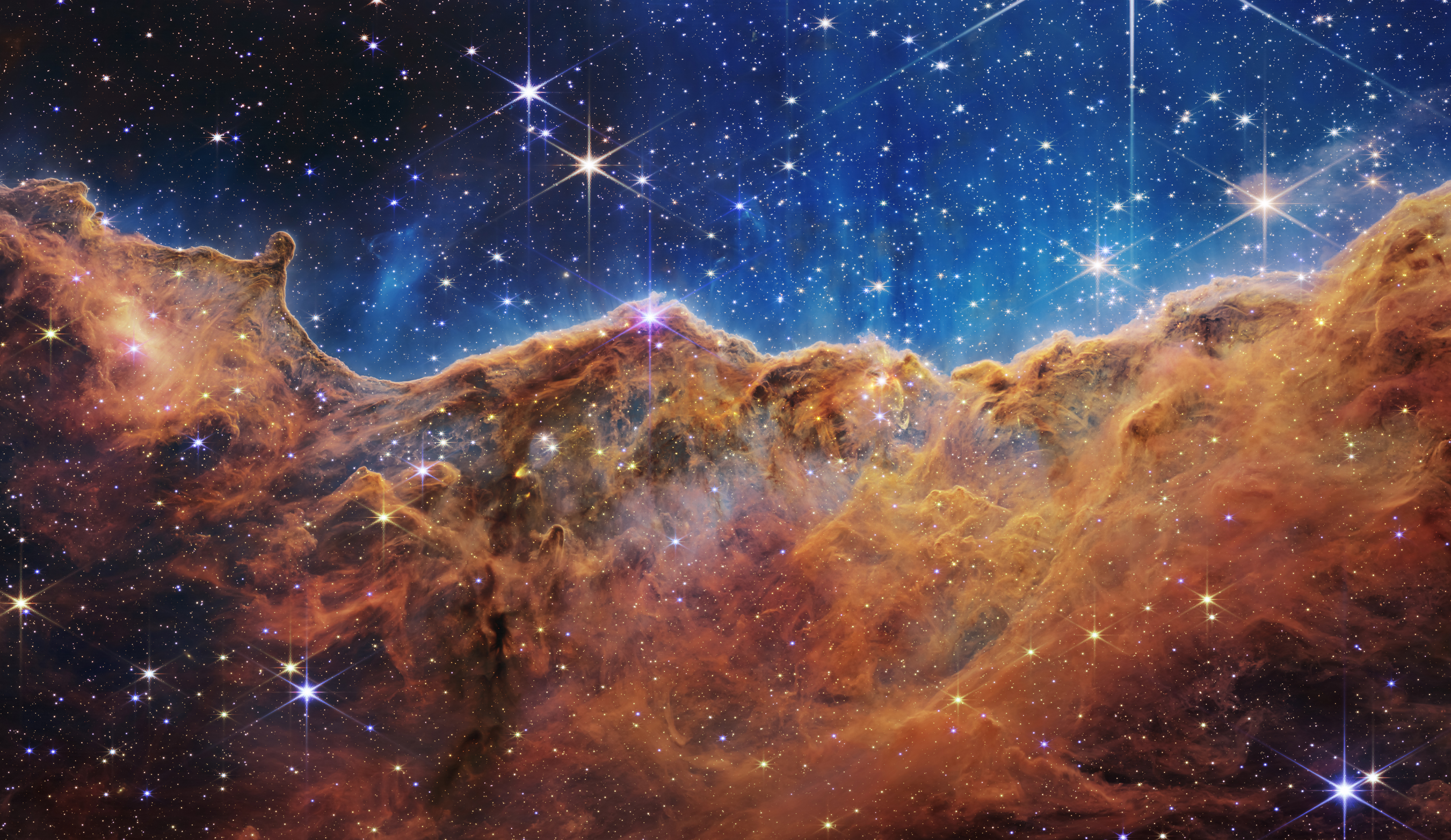 THANK YOU FOR PLAYING
Thanks for playing
Physics & ASTRONOMY 
Jeopardy!
Created by:
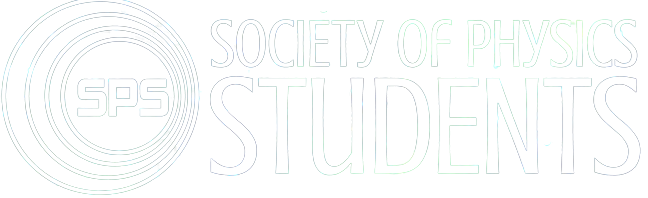 Image Courtesy of NASA